Молодежный Движ 2019 –максимально заряженный
Краткая аннотация
Активной молодежью города Кандалакша при поддержке учреждения молодежной политики МБУ "Центр содействия социальному развитию молодежи "Гармония" был организован, уже ставший ежегодным, III межрегиональный фестиваль молодежи "Молодежный Движ" - объединяющий молодежь Северо-Западного cФедерального округа. Четырехдневная программа фестиваля наполнена всевозможными культурными, спортивными и развлекательными мероприятиями, способствующими раскрытию творческого потенциала молодежи, их личностному росту и укреплению дружеских связей молодежи из разных городов.
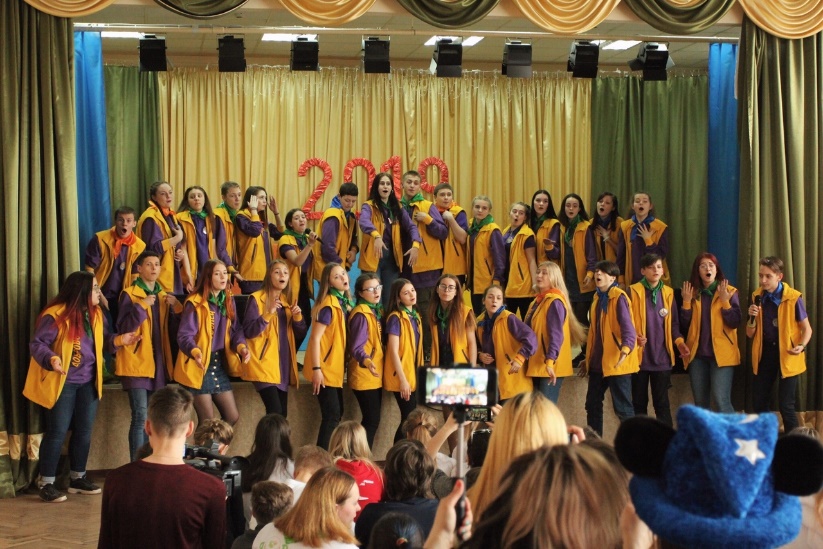 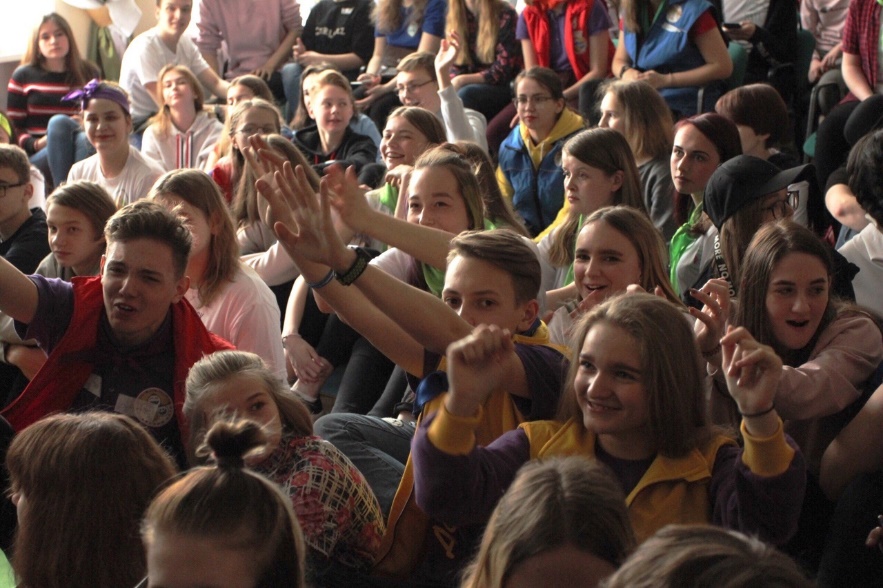 Цель:
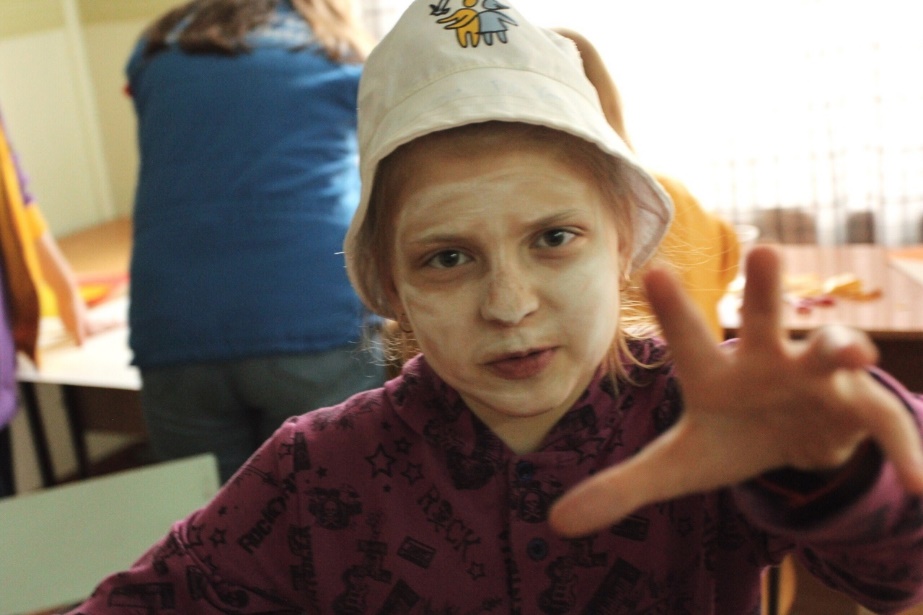 Организовать межрегиональный фестиваль молодежи с участием представителей учреждений молодежной политики, общественных организаций из городов Мурманской области, Карелии и Санкт-Петербурга, общим количеством не менее 200 человек.
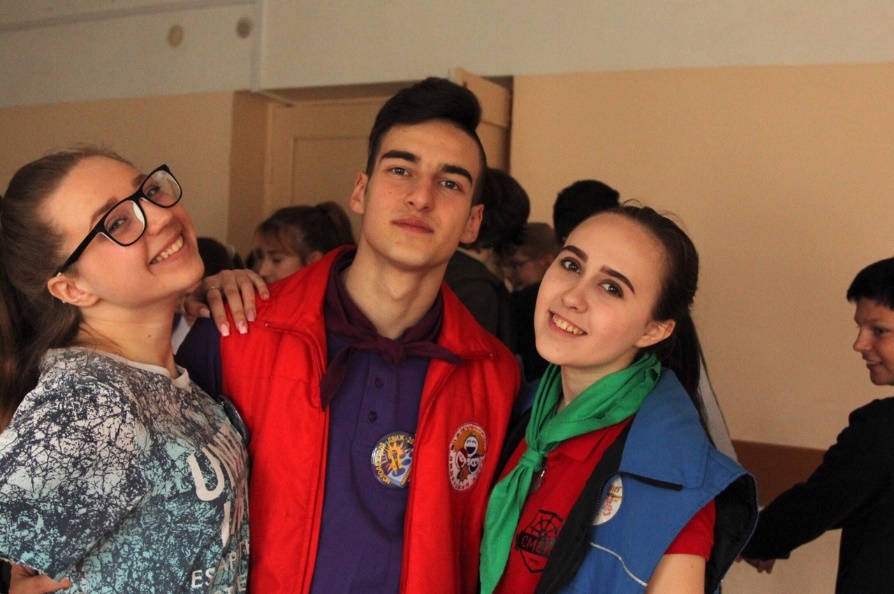 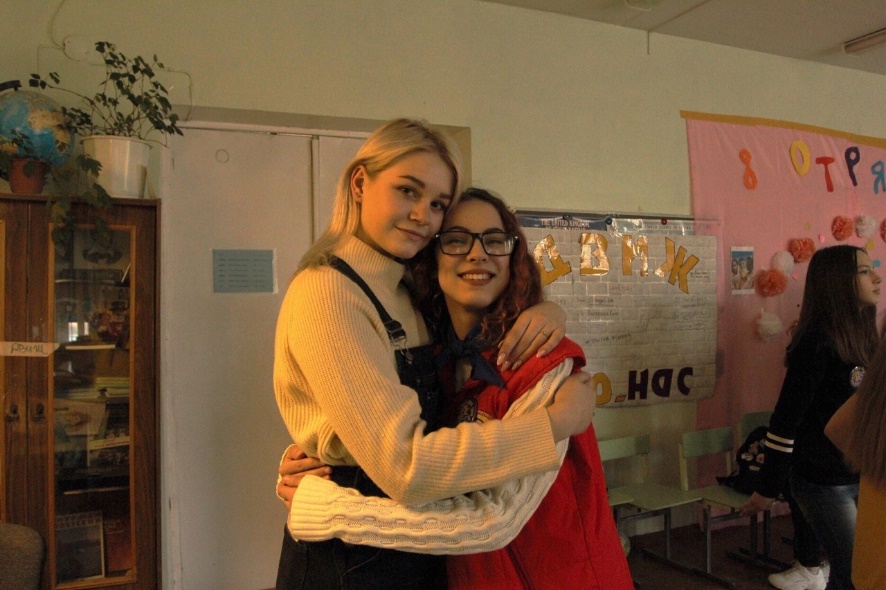 Задачи:
•Обучение добровольцев мастерству вожатого;
•Проведение фестиваля молодежи;
•Популяризация волонтерского движения через проведение массовых молодежных акций;
•Поддержки и выявления талантливых и творчески работающих лидеров молодежных общественных объединений и инициативных групп, действующих на территории Кандалакшского района;
•Содействие социализации молодежи и развитию ее социальной активности;
•Создание банка данных форм и методов развития добровольческого движения и организация добровольческих акций.
•Информирование населения о ходе реализации проекта через СМИ.
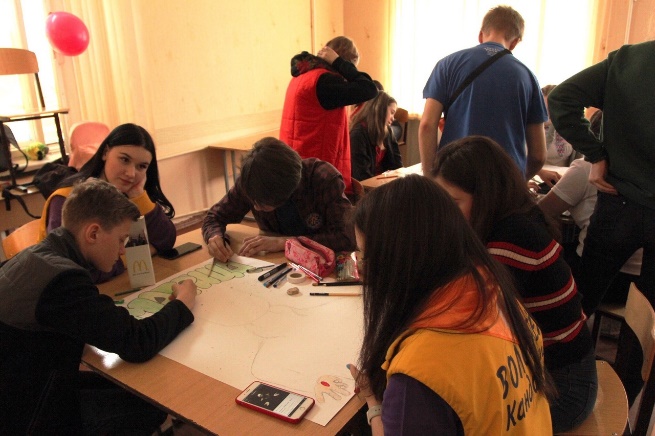 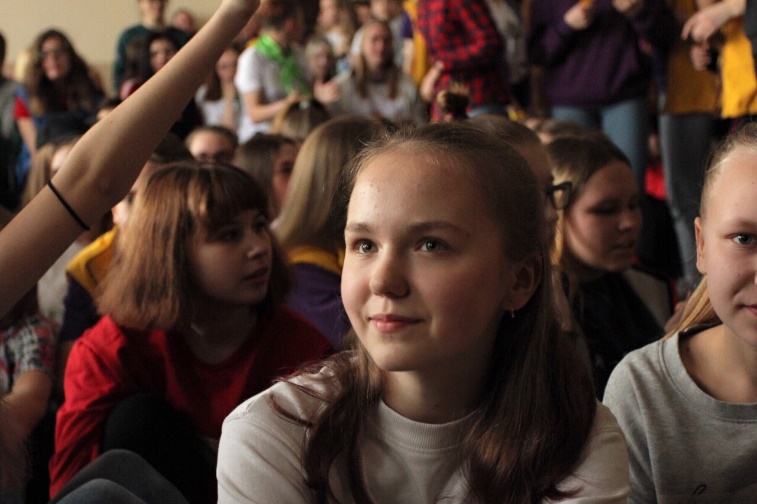 Мультипликативность:
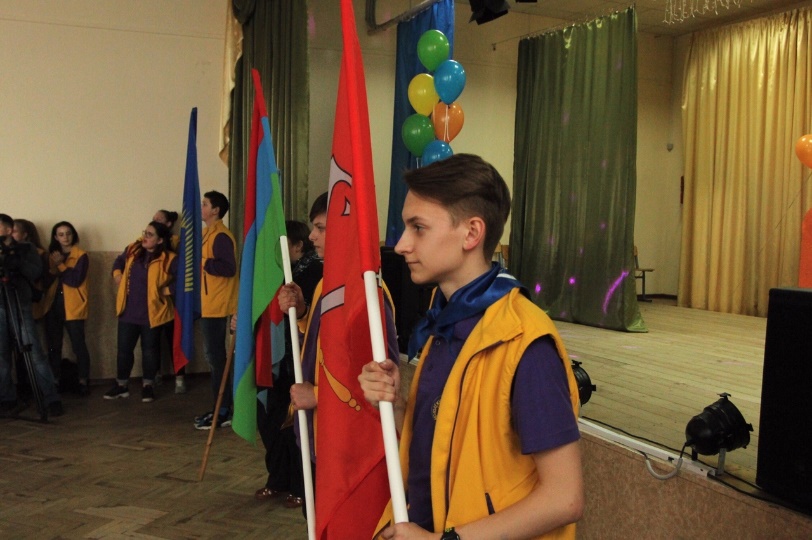 Дальнейшее развитие весьма очевидно, укрепленные партнерские связи с молодежными общественными организациями и учреждениями молодежной политики в Северо-Западном федеральном округе будет положительно сказываться на дальнейшем развитие молодежи Мурманской области и созданию подобных межрегиональных молодежных инициатив.  Возможно увеличение количества регионов- участников.
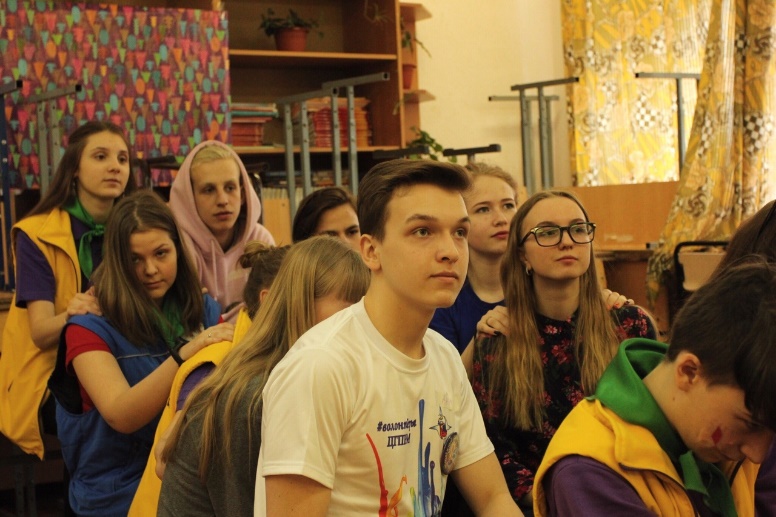